Z8818 Aplikovaná geoinformatika – Cvičení 3
Václav Paleček
Jaro 2018
Geometrická transformace
Převod mezi souřadnými soustavami
 Může (často má) za následek úpravu „geometrie“ dat
 Využití podkladových referencovaných dat a transformačních rovnic
Různé stupně přesnosti

 U vektorů – transformace dat pomocí transformačních klíčů
 U rastrů – georeferencování/rektifikace/ortorektifikace
Geometrická transformace v ArcGIS
Příprava podkladových dat, příprava rektifikovaných dat
Přesnost dat, formáty dat
 Panel Georeferencing
Výběr vlícovacích bodů – jednoznačně identifikovatelné dvojice míst v podkladových a referencovaných datech; počet, rozmístění
Výpočet RMSE – ovlivňuje přesnost transformace
Výběr způsobu transformace – přímý vliv na přesnost transformace
Rektifikace
Volba rozlišení, způsobu převzorkování, formátu, komprese
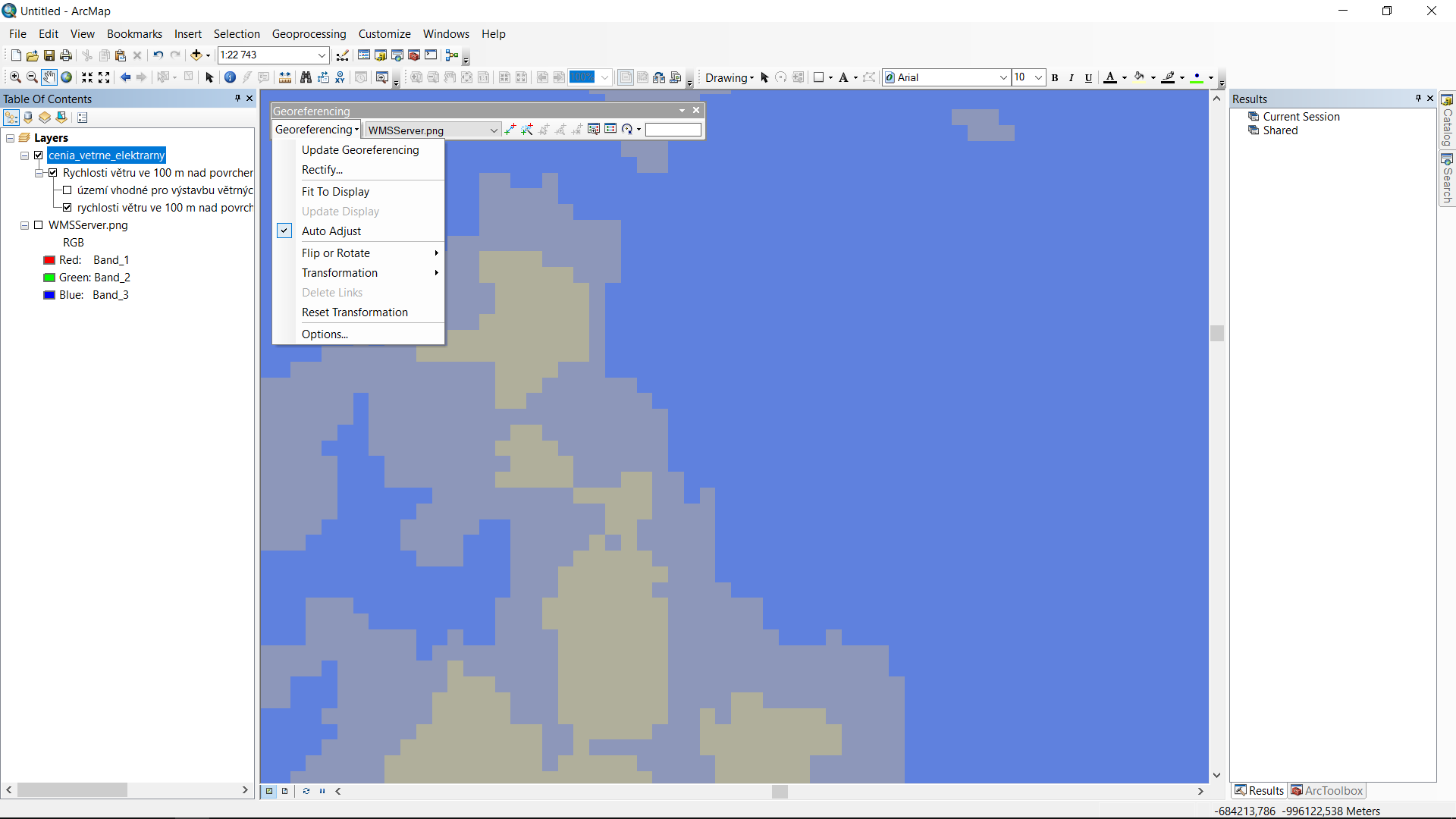 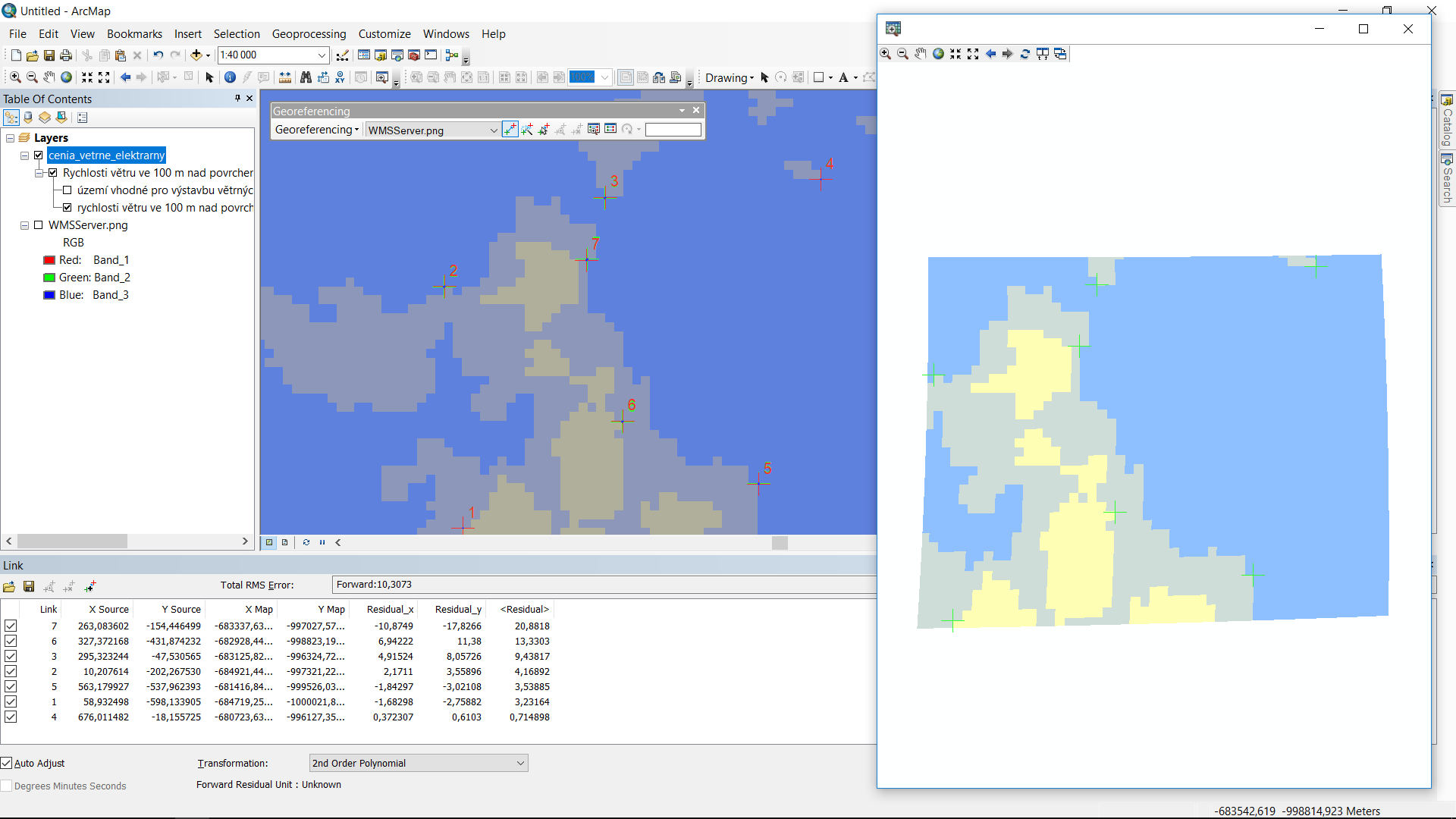 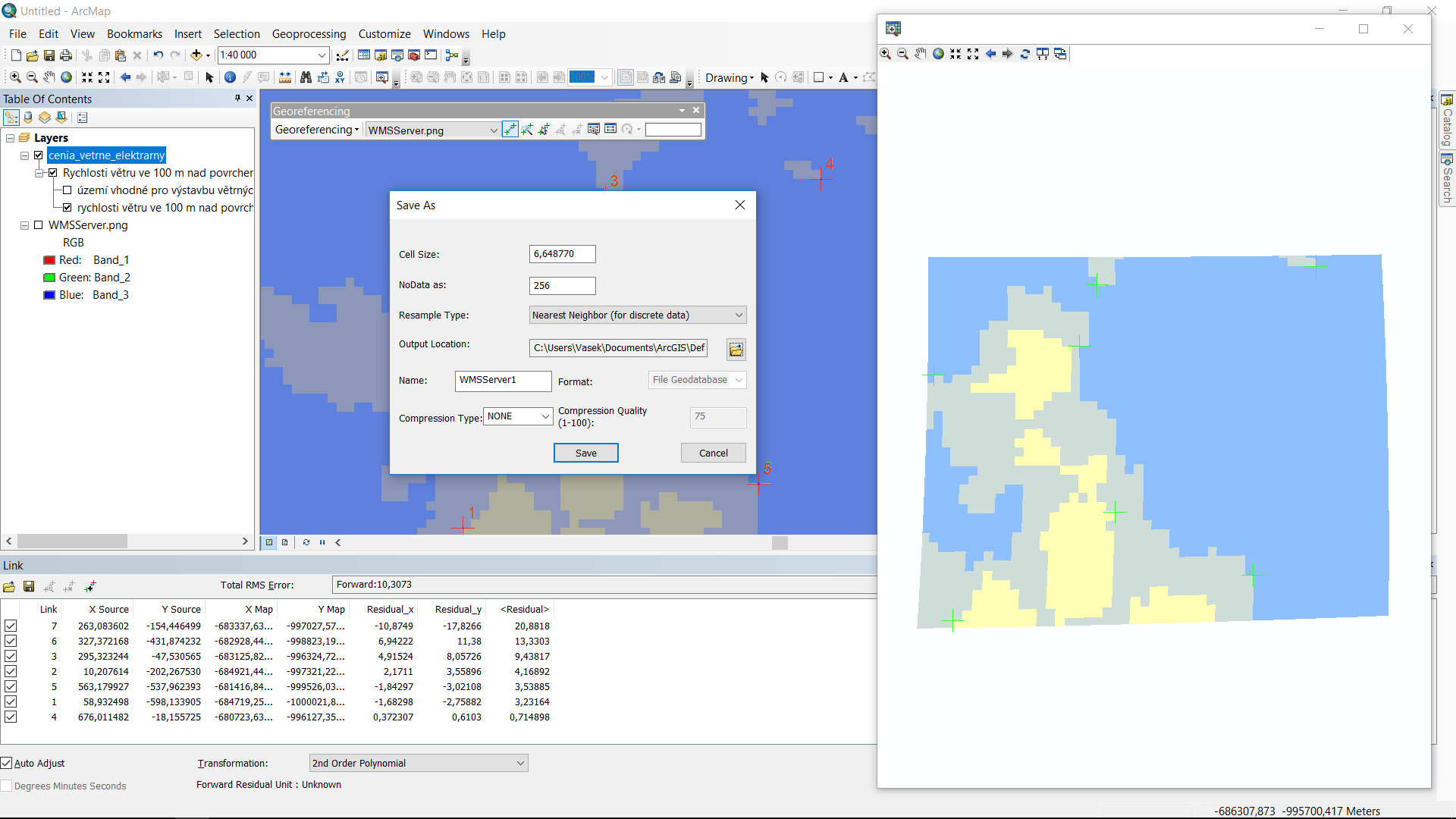 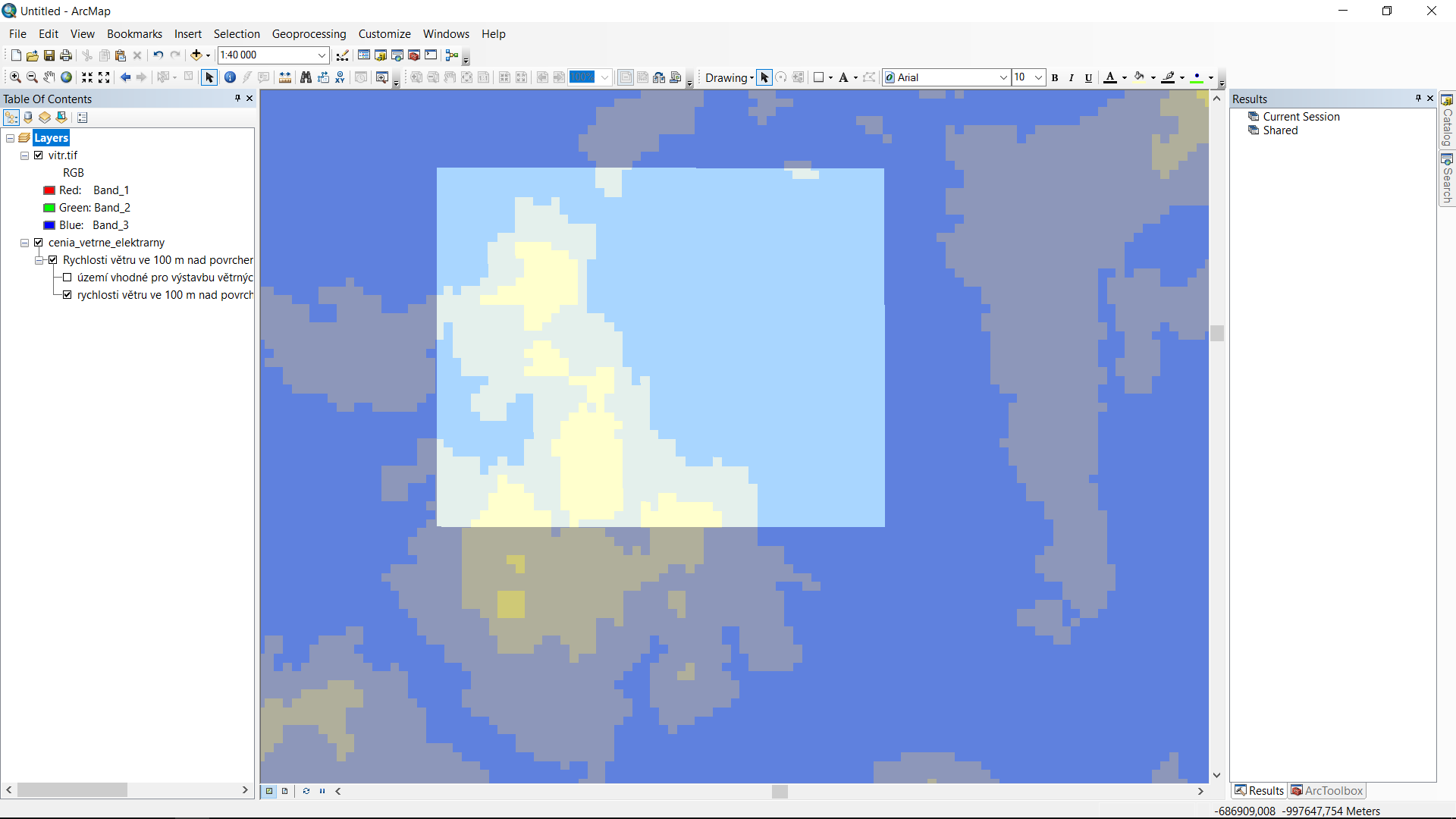 Práce s rastry
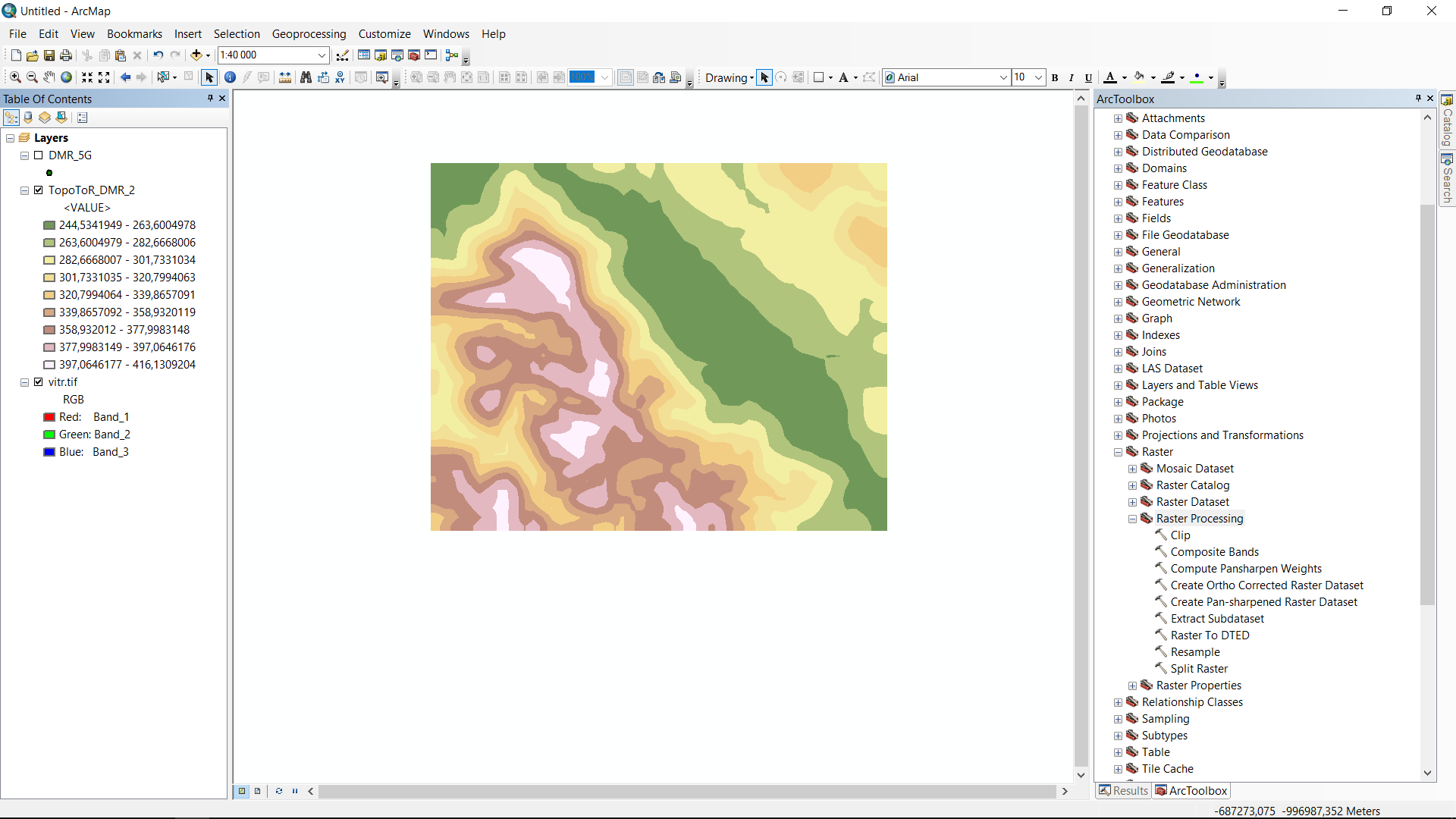 Vizualizace:
Jedno- nebo vícepásmový obrázek (RGB)
Škálování/tvorba intervalů/unikátní hodnoty
 Analýzy, mapová algebra – další hodiny
 Zpracování rastru – Data Management Tools – Raster, Spatial Analyst Tools
Tvorba barevných kompozic
Mozaikování
Pyramidování
Reklasifikace
Tvorba bitmap
Shlazování/ostření
Převod na vektorovou grafiku
…
Vizualizace
Možnost zvýraznění histogramu
Properties – Symbology-Strech
 Úprava intervalů a popisu spojité škály
Labelling
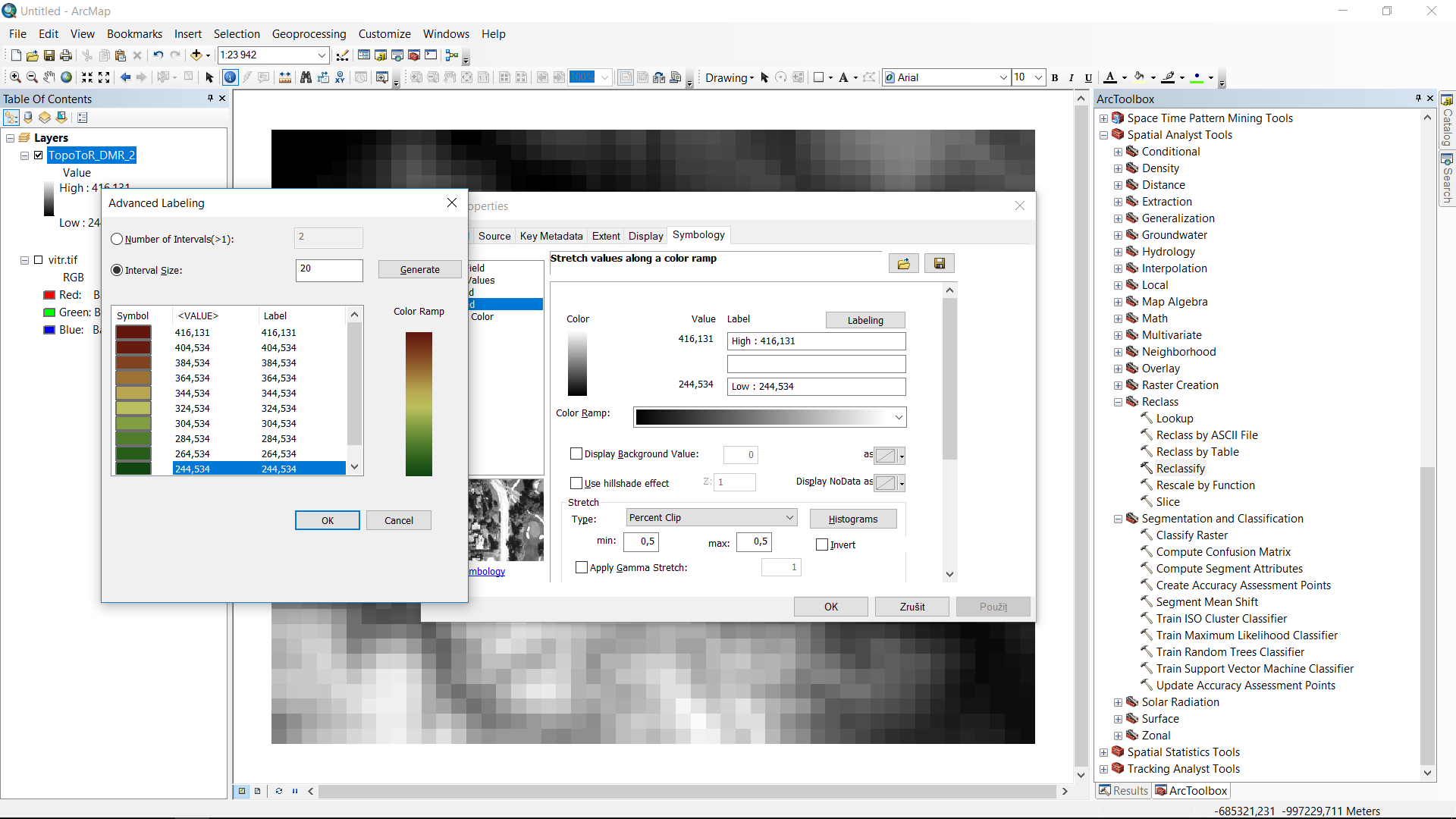 Vizualizace
Properties-Display
Úprava kvality snímku
Výběr převzorkování
Změna průhlednosti, kontrastu, jasu
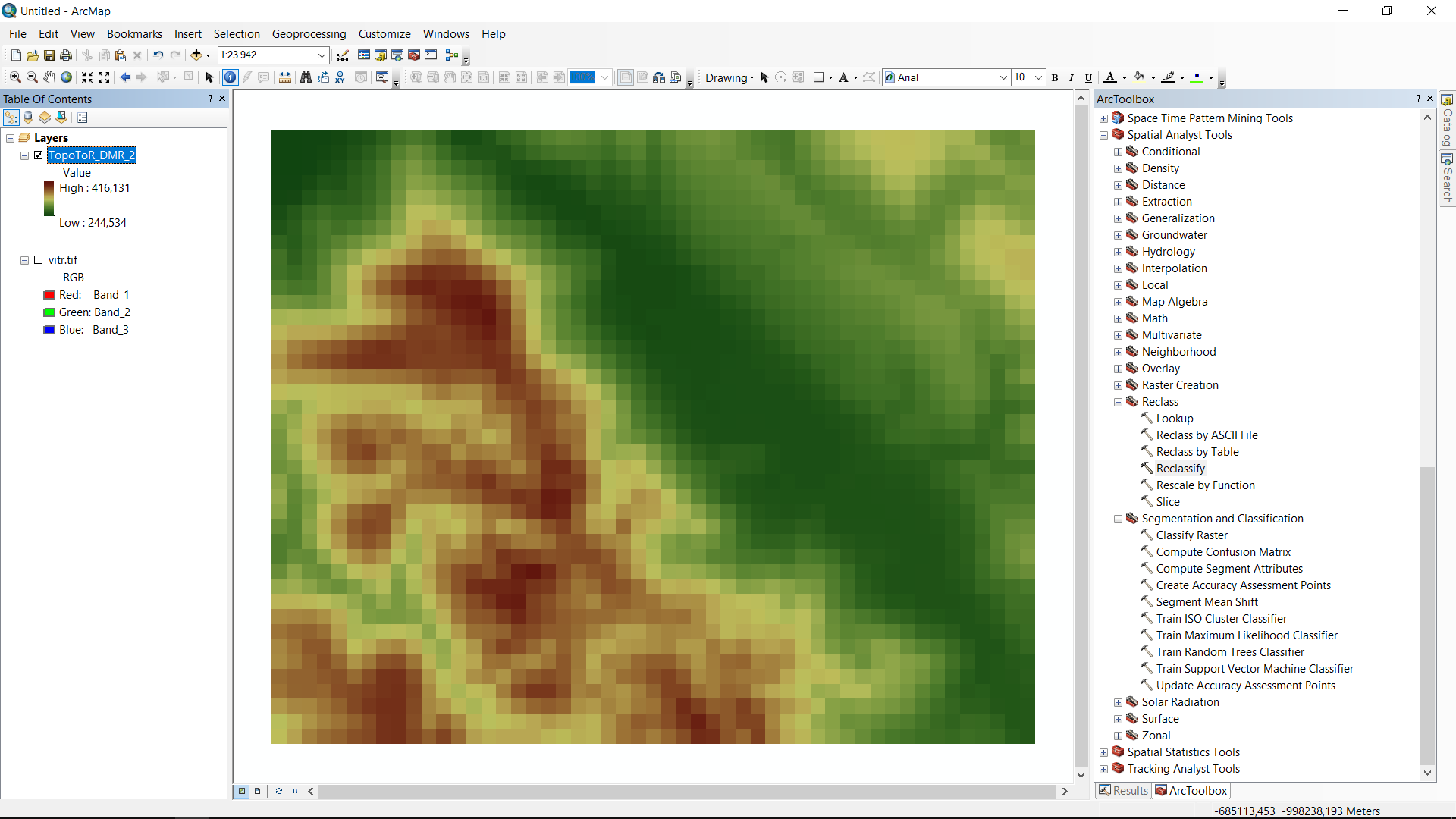 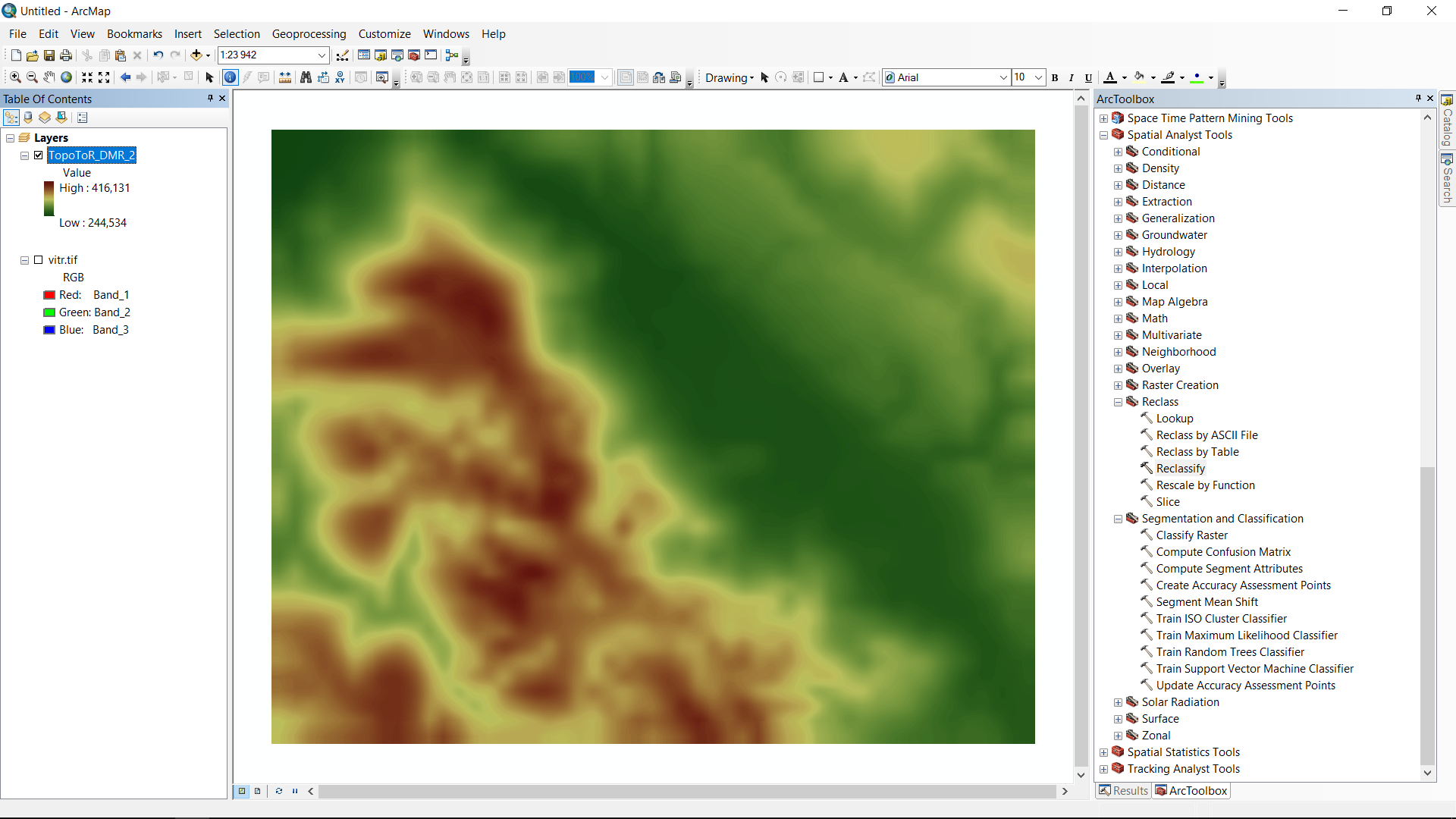 Reklasifikace
Přeměna původních hodnot na nové podle zadaného předpisu (schématu)
 Vztahuje se na jedno pásmo
 Lze využít pro tvorbu bitmap nebo váženého rastru
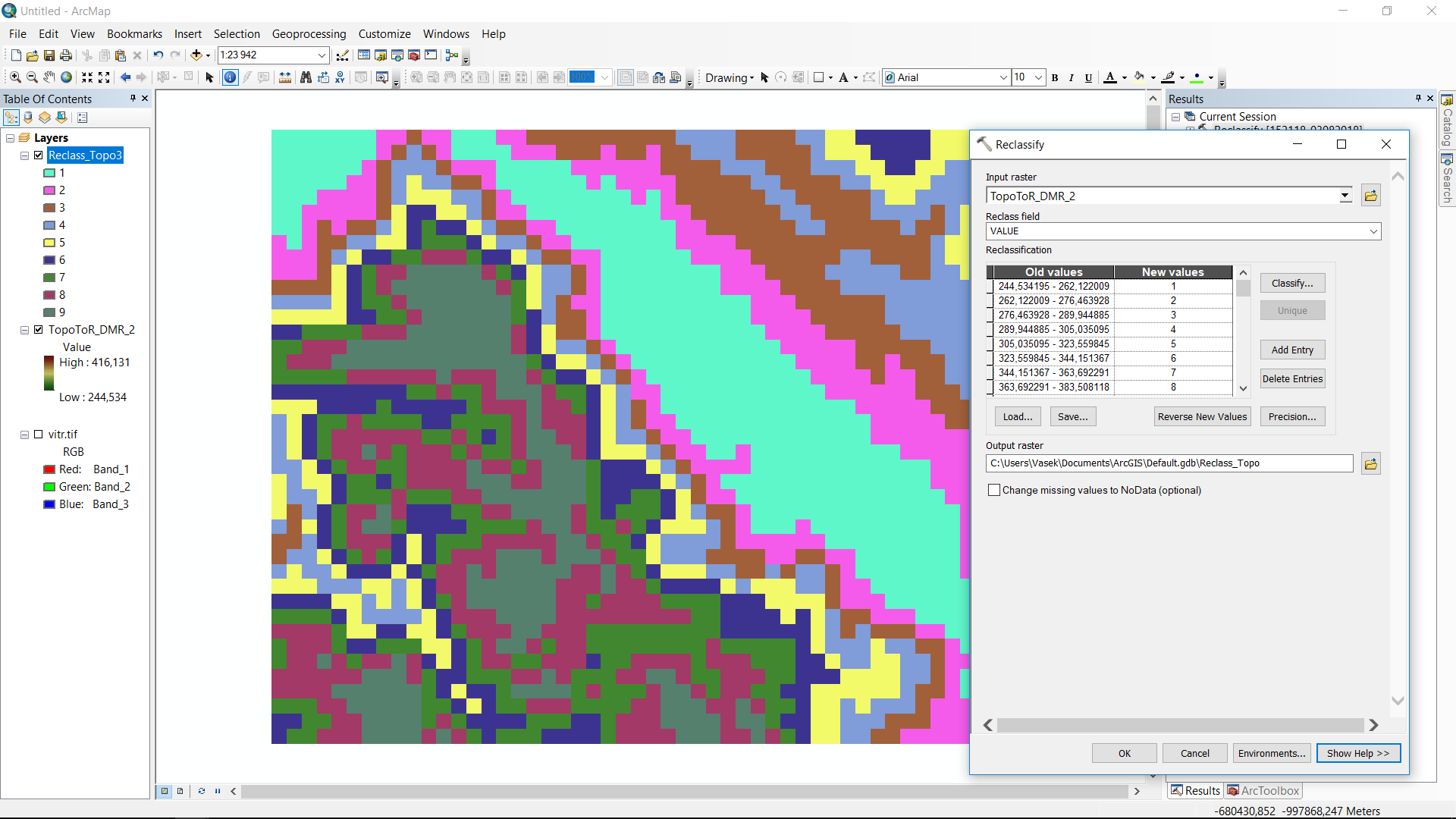 Převod rastru na vektorová data
Conversion Tools – From Raster, To…
Převod na body
Převod na polylinie
Převod na polygony
…
 Pozor na zjednodušování polygonů
Lze obejít následným zjednodušením linie
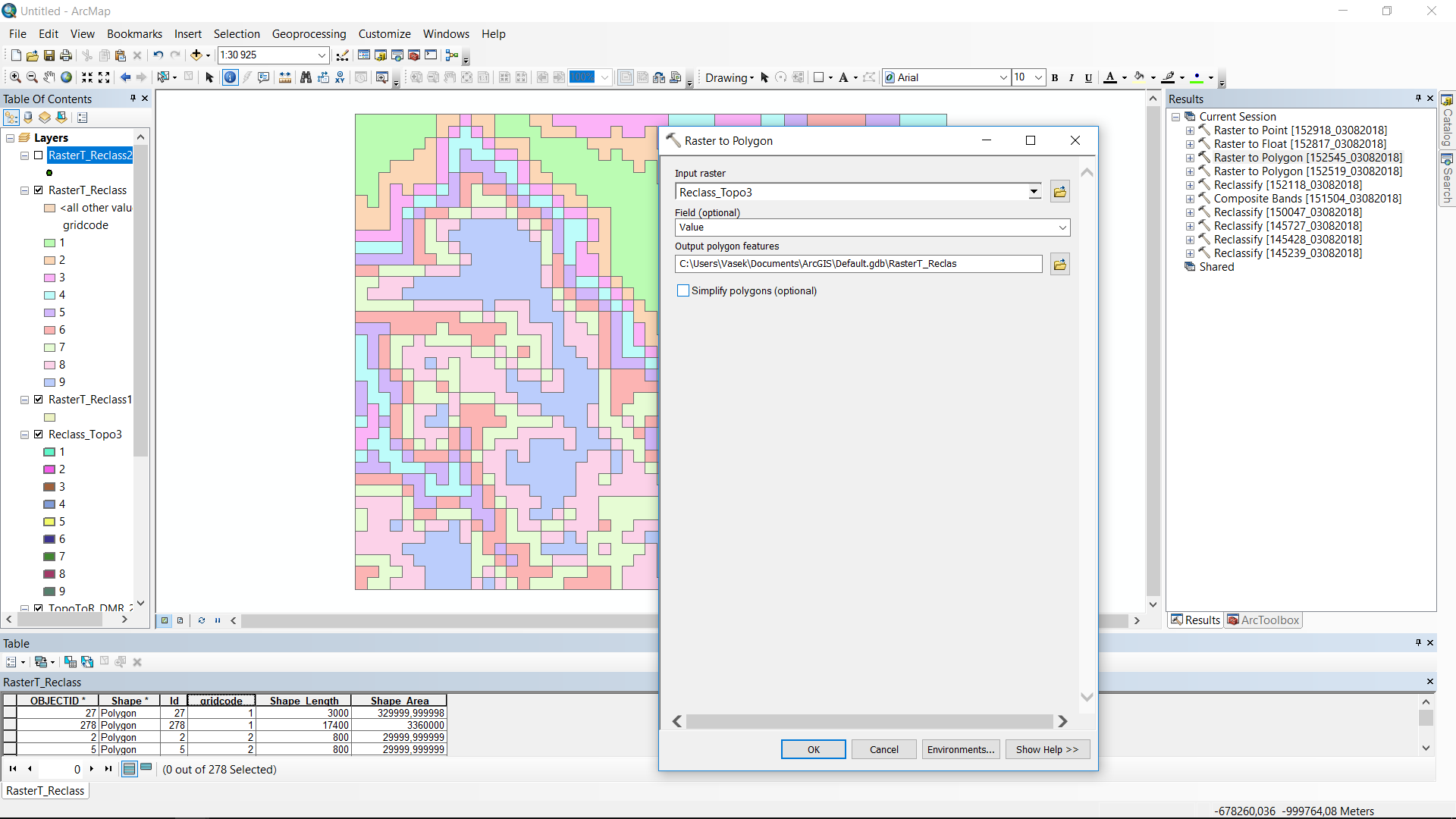 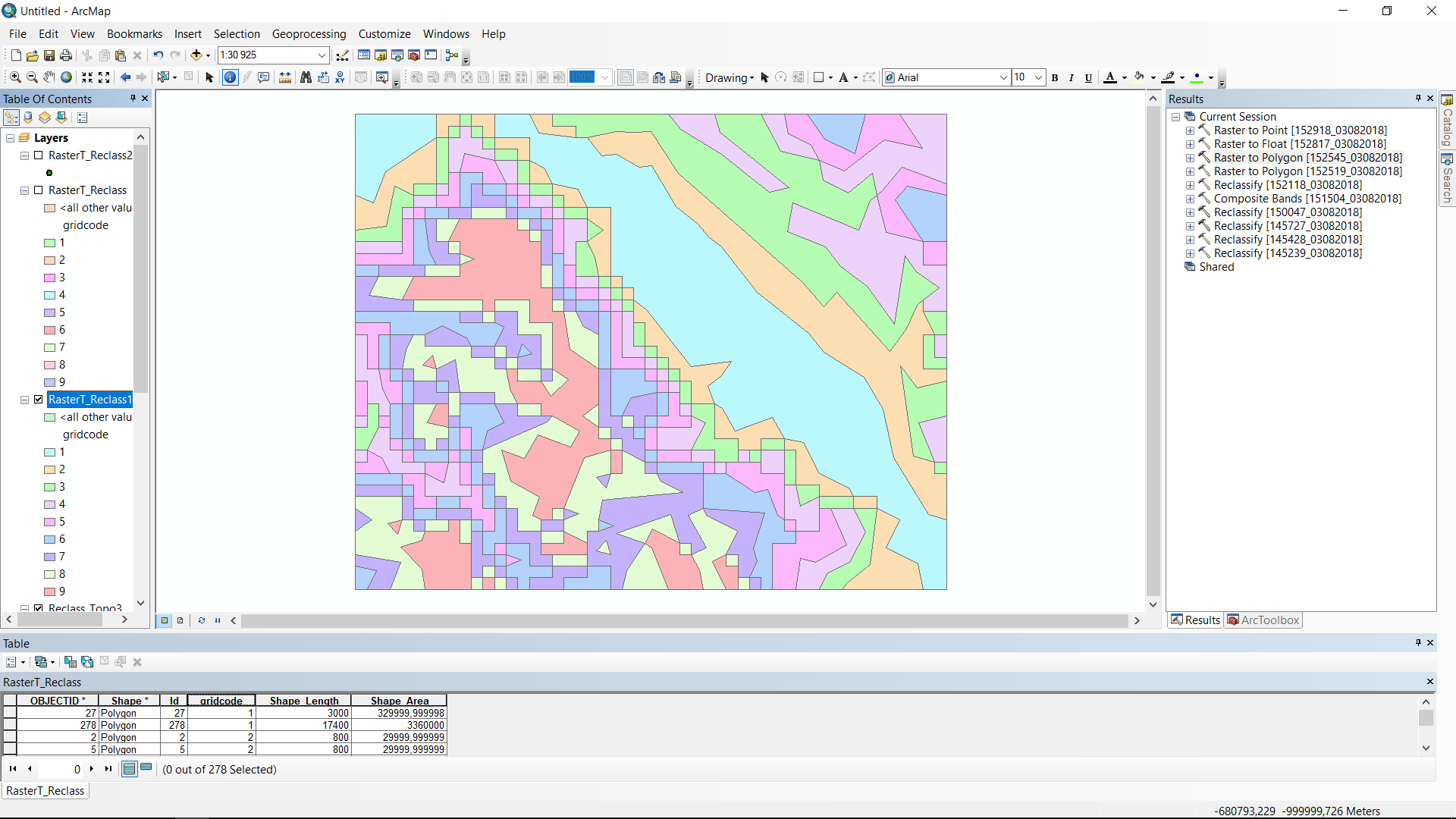 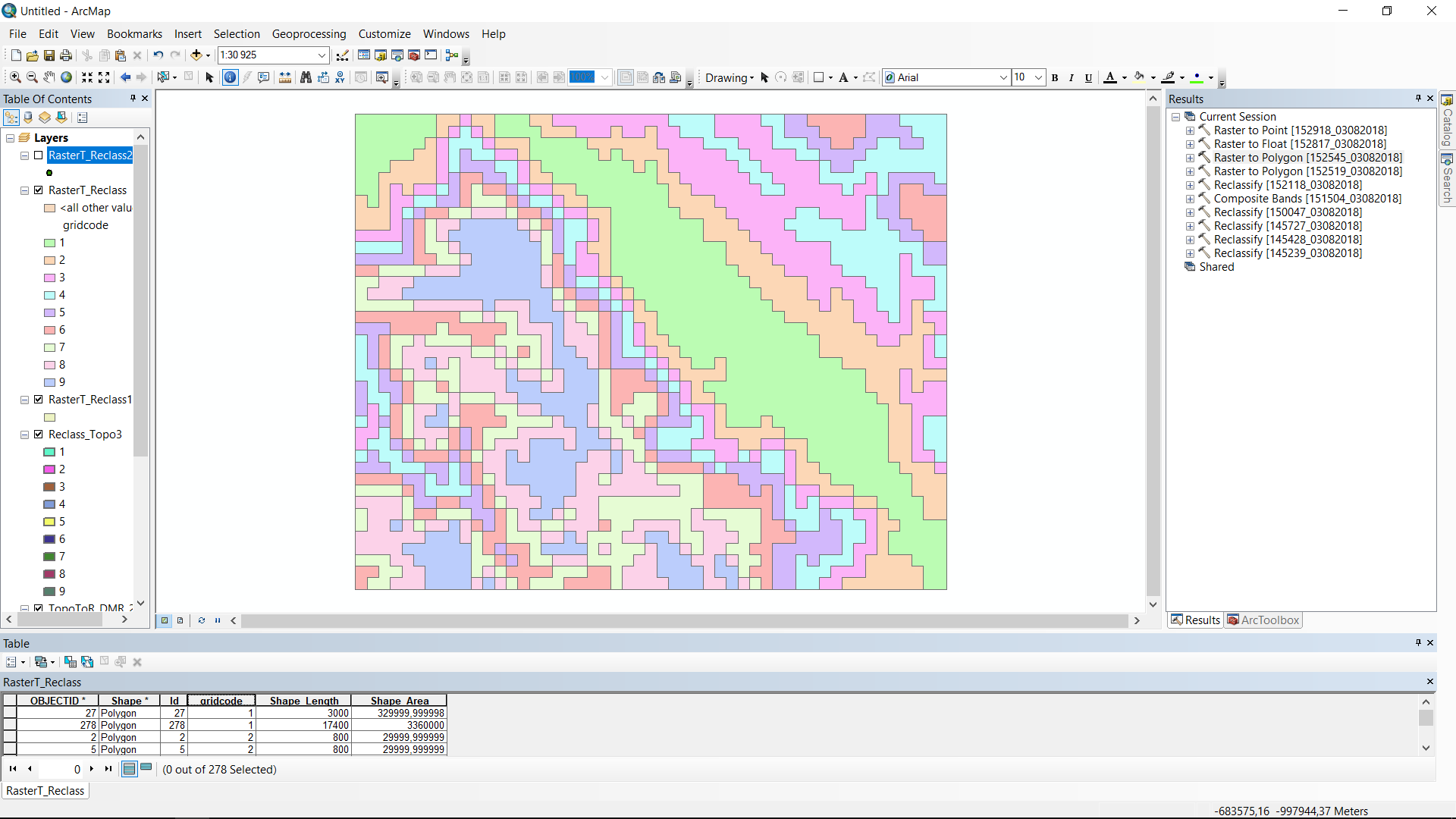 Hustota říční sítě v povodí
Definována jako: suma dálek vodních toků/celková plocha povodí
 Pro naše zpracovávané území výpočet zahrnuje:
Ořez (Clip) vrstev povodí a vodních toků
(pro ořez podle listů SM5 je potřeba odstranit hranice z této vrstvy (Dissolve)), případně vytvořit nejmenší ohraničující pravoúhelník (Minimum Bounding Geometry)
Výpočet délek úseků vodních toků a částí povodí (nad atributovou tabulkou nástroj Calculate Geometry)
Přenesení sumy délek vodních toků na jednotky povodí (Join Data-Sum/Spatial Join)
Výpočet hustoty říční sítě do nového sloupce (Field Calculator)

Výstupem tabulka hodnot (pozor na správné jednotky)
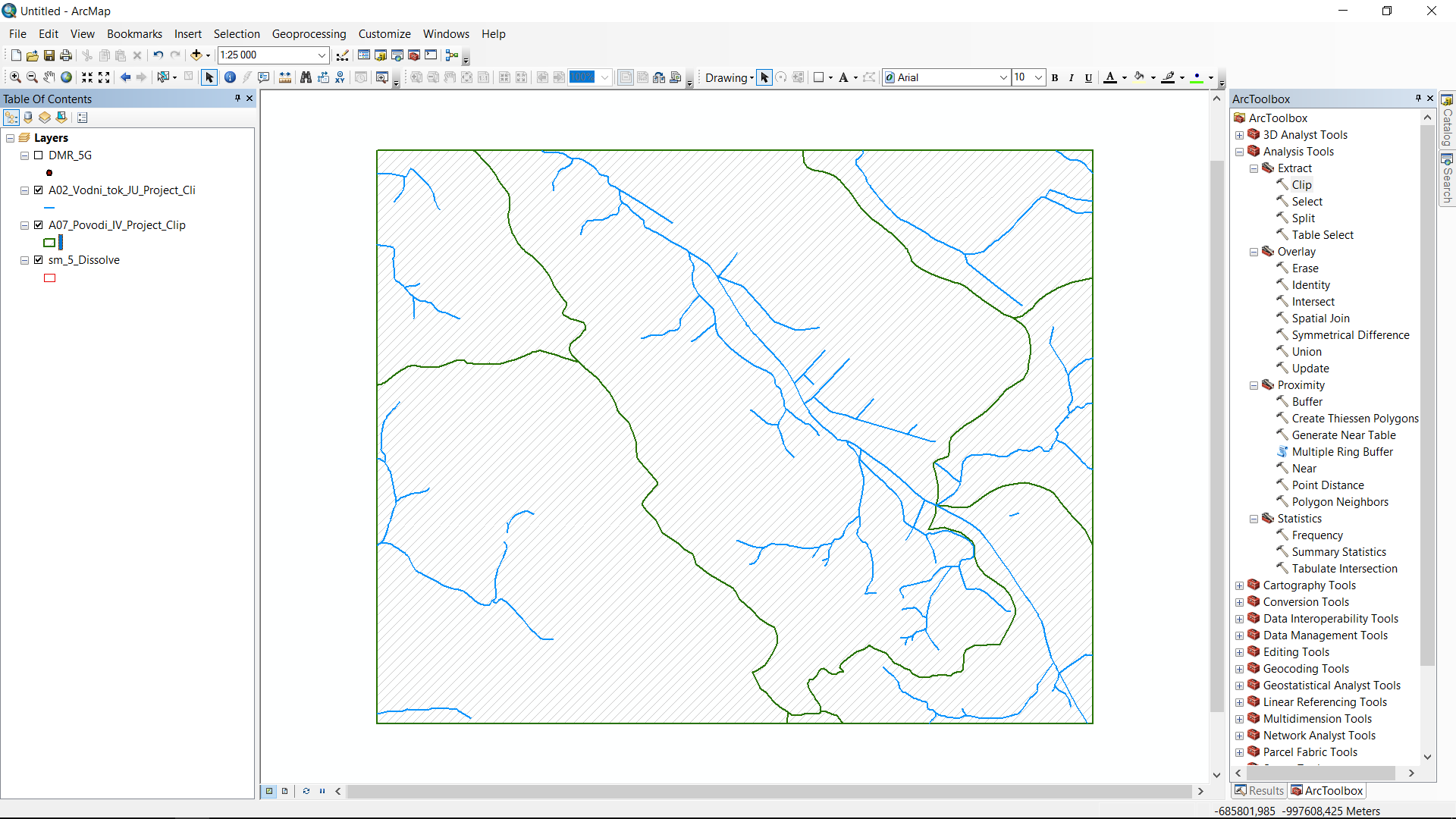 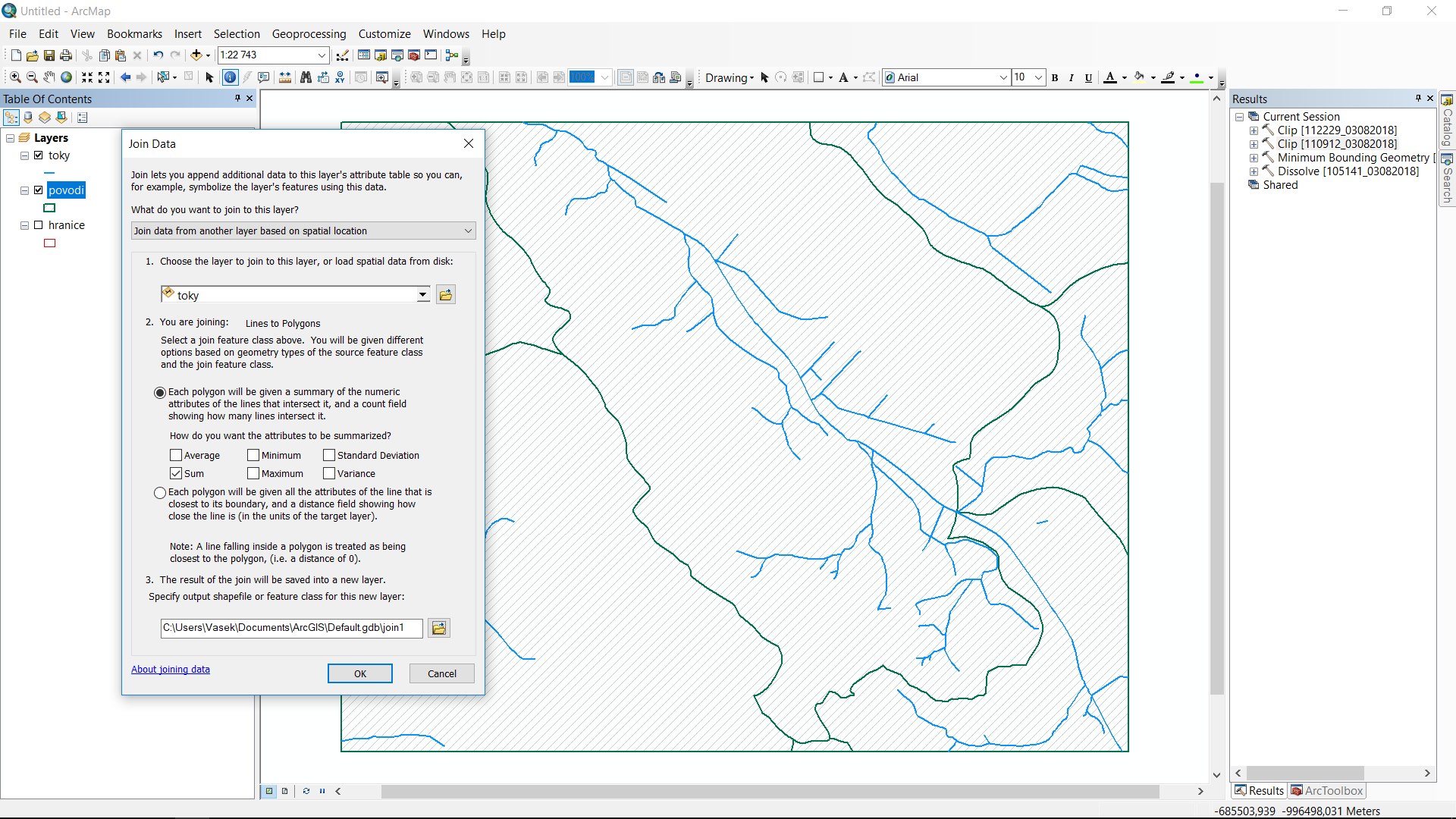 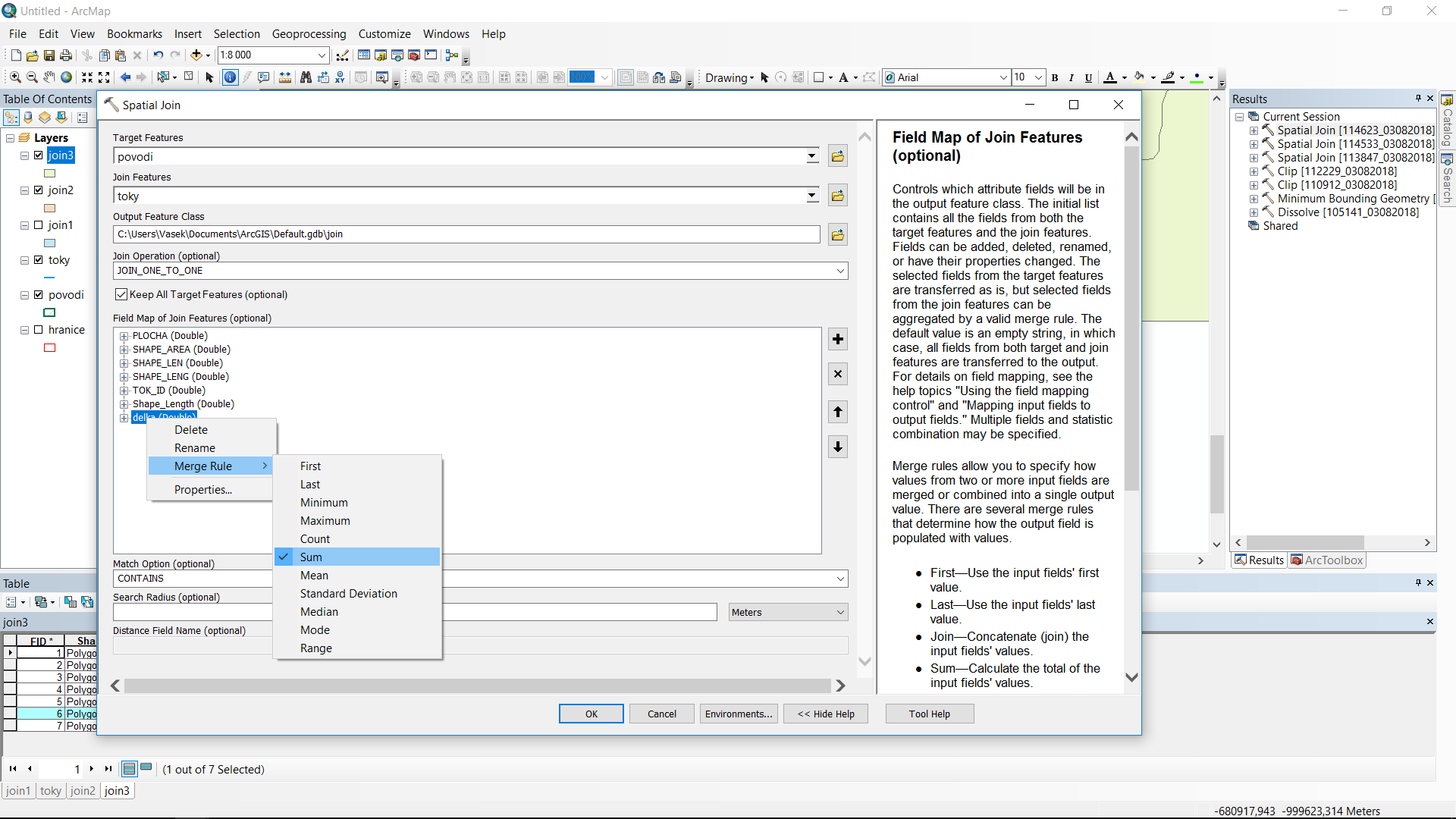 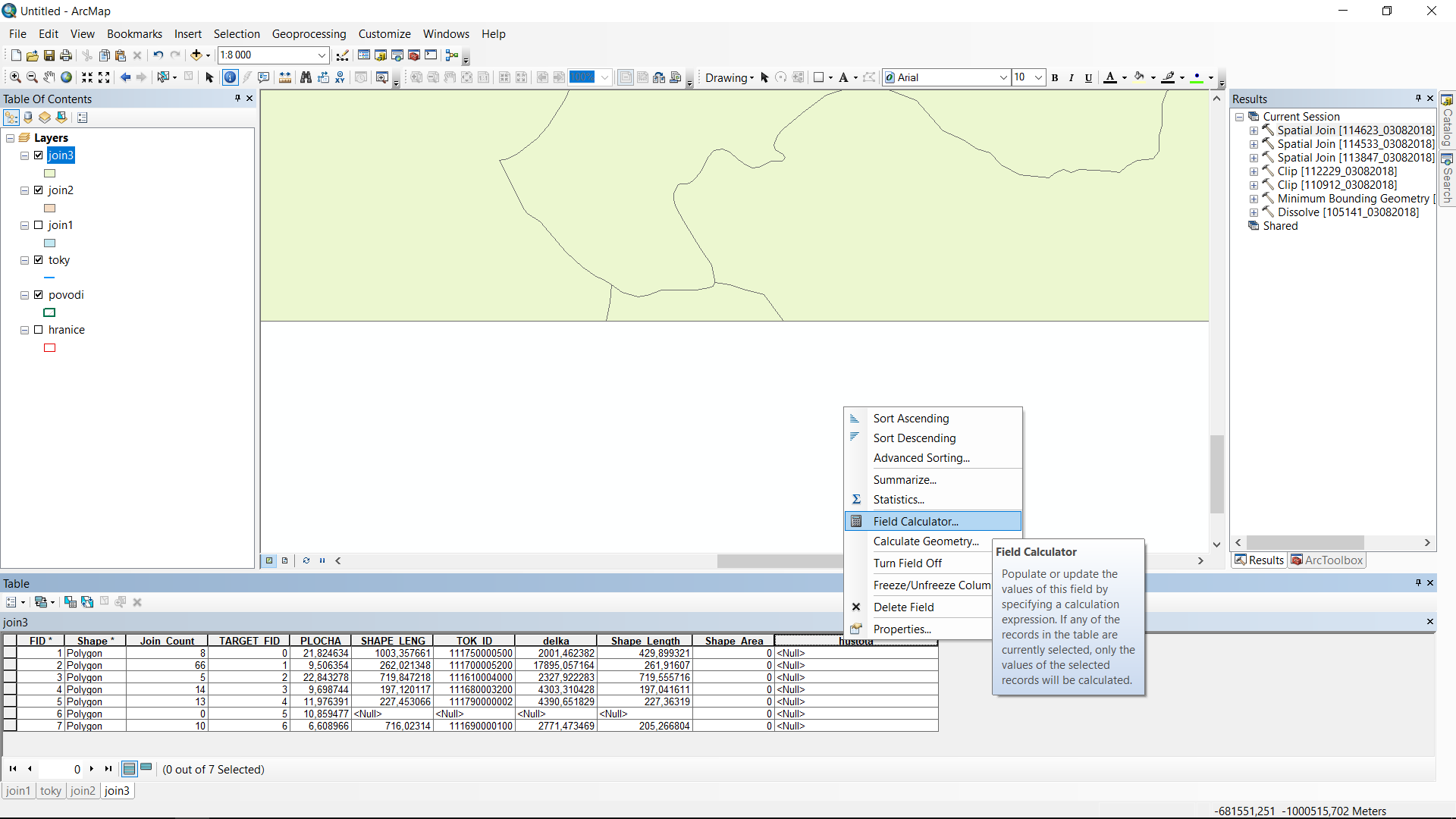